Project: IEEE P802.15 Working Group for Wireless Personal Area Networks (WPANs)

Submission Title: Wireless Next Generation Agenda and Meeting Slides
Date Submitted: March 9, 2023
Source: 	Benjamin A. Rolfe (Blind Creek Associates)
Contact: 
Voice: 	+1 408 395 7207,  E-Mail: ben.rolfe  @ ieee.org	
Re: 	Wireless Next Generation
Abstract: Agenda and Meeting Slides for the March 2023 Plenary Session.
Purpose:  Support the illusion of organization.
Notice:	This document has been prepared to assist the IEEE P802.15.  It is offered as a basis for discussion and is not binding on the contributing individual(s) or organization(s). The material in this document is subject to change in form and content after further study. The contributor(s) reserve(s) the right to add, amend or withdraw material contained herein.
Release:	The contributor acknowledges and accepts that this contribution becomes the property of IEEE and may be made publicly available by P802.15.
Hybrid Meeting
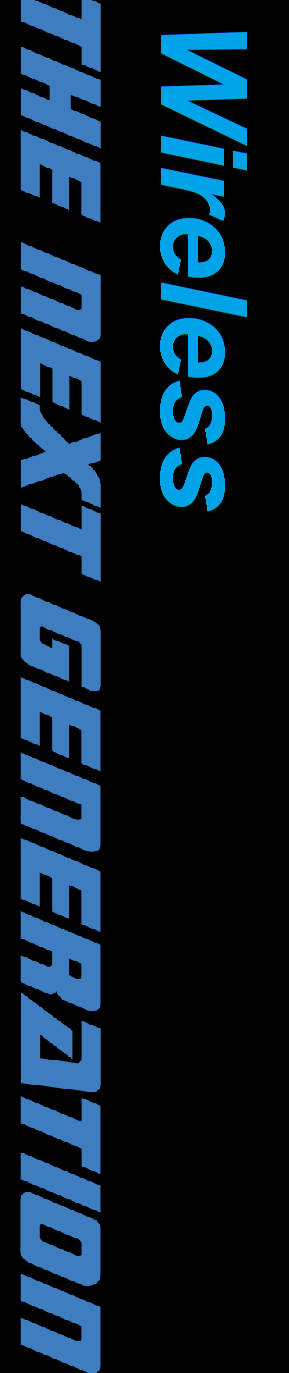 Registration is required
Please remember to enter your attendance in IMAT

Reminder: 
This is a non-PAR activity
All the rules of conduct apply  https://grouper.ieee.org/groups/802/sapolicies.shtml
Slide 2
Agenda 18 January 2023

Opening and Meeting Reminders
Presentations and discussion
Low data rate extension of the 802.15.4-2020 OFDM PHY
CSMA Gap Analysis Between IEEE Std 802.15.4 and Japanese Standard JJ-300.10
802.15.4 Channel Plan update for India sub-1GHz band
Any other business
Adjourn
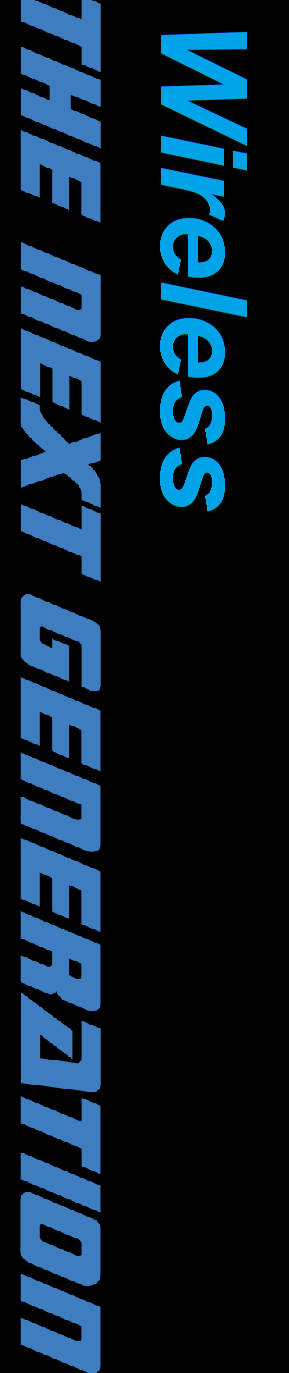 Slide 3
The usual question
What do you propose the Working Group do next?
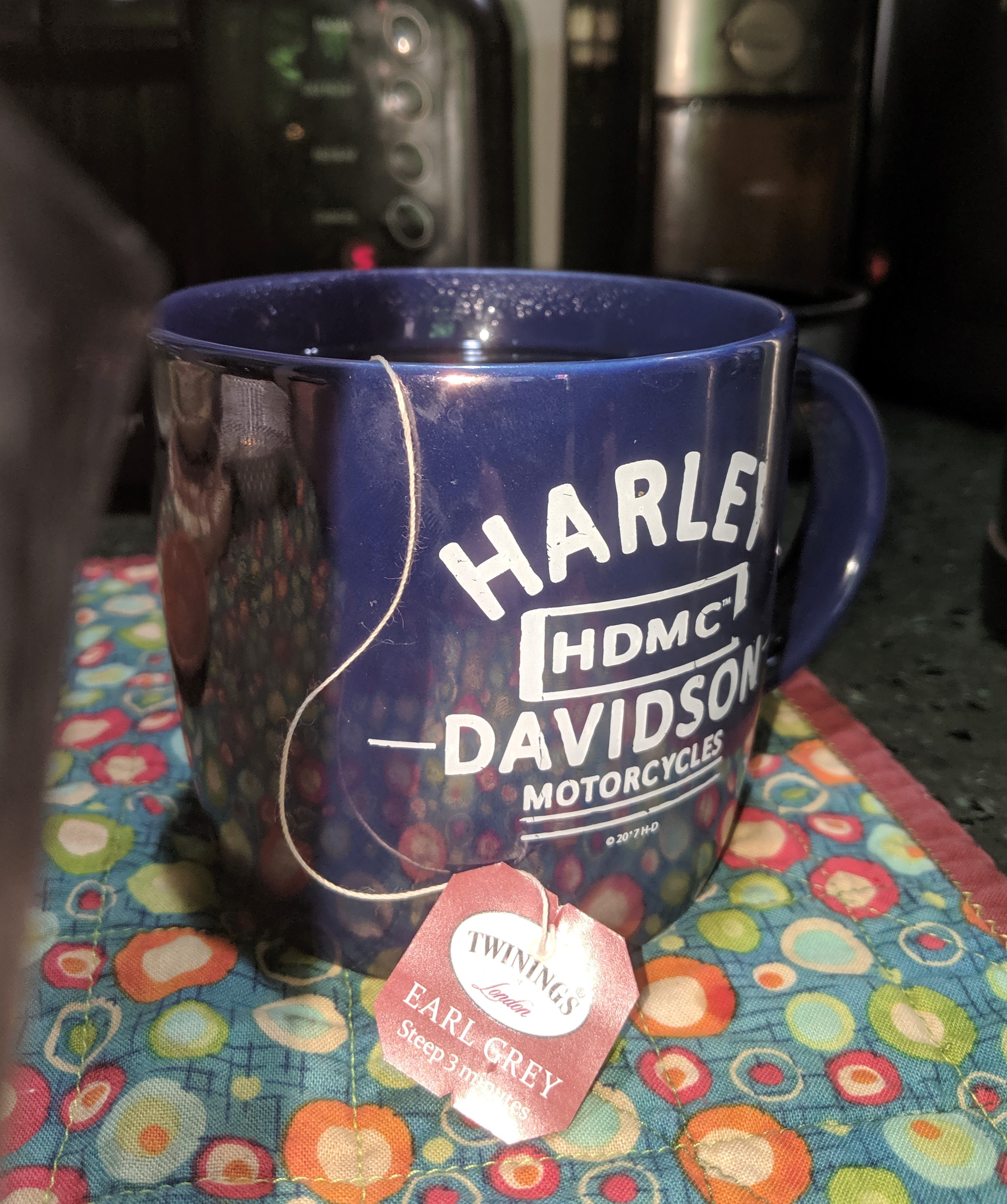 Slide 4
The usual question
Options include:
Contribute into a current project
Start an interest group to determine if there is interest in a new standards activity
If interest is present, a study group will follow to determine if a new project is needed and if so define the project
Seek further collaboration with the group
Slide 5
Links
Slide 6